Unit 3
The world meets China
内容索引
Period Four　Grammar—Review：adverbial clauses
语法导学    感悟规律  重点难点剖析
达标检测    当堂检测  基础达标演练
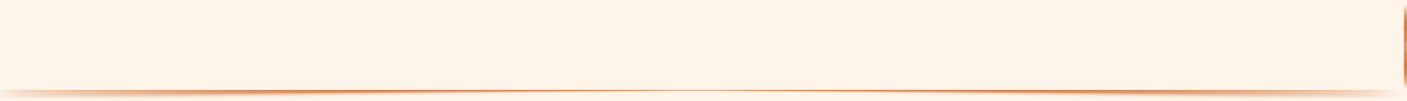 语 法 导 学
感悟规律  重点难点剖析
语法感知
感知以下句子，补全方框下的小题
1.Every time he walked by the lake，he thought of his childhood life.
2.So long as you keep on trying，you will surely succeed.
3.Now that you are old enough to judge things，you should start your own career.
4.Even though you don’t like wine，just try a glass of beer.
5.Please do it as I told you.
6.Study hard so that you can pass the entrance examination.
判断以上句中的蓝色体部分引导的是什么类型的状语从句：
1.         状语从句　2.         状语从句　3.         状语从句
4.         状语从句　5.         状语从句　6.         状语从句
原因
条件
时间
让步
目的
方式
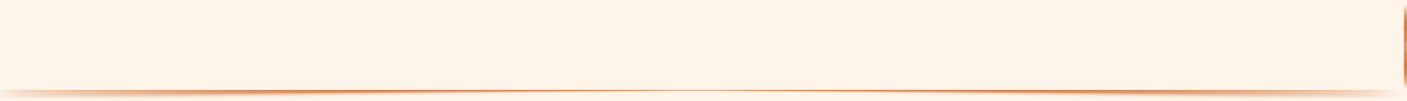 语法精析
一、时间状语从句
1.before引导的从句中不用否定式谓语。常用如下句型：
It will be long before...(得过好久才……)
It will not be long before...(过不了多久就……)
It was long before...(过了好久才……)
It was not long before...(过了不久就……)
2.since后面所用动词不同，该动词所表示动作持续时间的计算方法也不同。
since＋持续性动词过去式(从动作结束时算起)
since＋瞬间动词过去式(从该动作发生时算起)
It is two years since he smoked.
他戒烟已有两年了。
It is two years since he joined the army.
他参军两年了。
3.as，when，while用法一览表。
4.引导时间状语从句的连接词除上述外还有：
(1)till，not...until...，until
Don’t get off the bus until it has stopped.
He waited for his father until/till it was twelve o’clock.
(2)hardly/scarcely...when...，no sooner...than...表示“刚……就……”
We had hardly got/Hardly had we got into the country when it began to rain.
No sooner had he arrived/He had no sooner arrived than she started complaining.
(3)directly，immediately，the moment，the minute，the instant，as soon as意为“一……就……”
He made for the door directly he heard the knock.
The moment he saw his mother，he burst into tears.
(4)each time，every time
Each time he came to my city，he would call on me.
二、让步状语从句
1.although与though可以引导让步状语从句，不能与but连用，但可以与yet连用。
Although/Though they are poor，(yet) they are warmhearted.
2.even if或even though引导让步状语从句，表示“即使，纵然”，用来使人注意下文所强调内容的性质。
I’ll get there even if/though I have to sell my house to get enough money to go by air.
3.no matter后接who，what，where，how等疑问词引导让步状语从句，也可以在这类疑问词后面加上-ever构成whoever，whatever，wherever，however等。但在引导名词性从句时只能用“疑问词＋-ever”类词。
Don’t trust him，no matter what/whatever he says.
I will eat whatever you give me.
No matter how hard the work is，you’d better try to do it well.
4.as也可以引导让步状语从句，需将从句中的表语、状语以及谓语中的实义动词提前至从句句首，引起倒装；作表语的单数可数名词前如有冠词，冠词需省去。though引导的从句也可以倒装，但although引导的从句不可以倒装。
Child as (though) he is，he knows a lot.
Much as I like it，I won’t buy.
Try as he would，he couldn’t lift the heavy box.
5.while也可以引导让步状语从句，表示“尽管”，比though/although语气弱。while引导的让步状语从句一般要位于句首。
三、原因状语从句：because，as，since，now that
1.表示不知道的原因时用because，即说话人认为听话人不知道，因此because从句是全句最重要的部分，通常它被置于主句之后。
You want to know why I’m leaving？I’m leaving because I’m fed up with the boss.
2.表示已经知道的原因时用as或since，即某种原因在说话人看来已经很明显，或已为听话人所熟悉，因此它是句中不很重要的部分。since要比as正式一些，它们通常被置于主句之前，但有时却相反。
Seeing all of the children already seated，he said，“Since everyone is here，let’s start.”
3.下列情况下只能使用because：
(1)在回答why的问句时；
(2)在用于强调句型时。
四、地点状语从句：where，wherever等
Make a mark wherever you have any questions.
We will go where the Party directs us.
五、目的状语从句：that，so that，in order that
注意：目的状语从句中的谓语动词常与情态动词连用，否则可能是结果状语从句，不可置于句首。
He got up early so that he could catch the early train.
六、结果状语从句：that，so that，so...that...，such...that...
注意：so＋形容词/副词＋that从句；such＋名词短语＋that从句。
She is so good that we all like her.
He is such a good teacher that we all respect him.
七、方式状语从句：as，as if/though
I’ll do as I am told to.
She loves the boy as if she were his mother.
八、条件状语从句：if，unless，so/as long as，in case，once，on condition that等
You can use my bike as long as you return it on time.
九、比较状语从句：than；(not)as/so...as...；not the same as；the＋比较级，the＋比较级
He works as hard as others.
We treat boys exactly the same as girls.
The sun is much bigger than the earth.
The more you eat，the fatter you will be.
十、对于状语从句，在实际运用中主要存在以下问题：
1.从句意识缺乏
The Expo is very attractive.We are all eager to pay a visit to it.
The Expo is so attractive that we are all eager to pay a visit to it.
通过比较不难发现，后句比前句更加紧凑且逻辑性强，增强了表达效果。
2.状语从句成分残缺
(误)Please close the doors and windows before leave the classroom.
(正)Please close the doors and windows before you leave the classroom.
由于受汉语的干扰，第一句中状语从句中漏掉了主语。
3.连接词误用
(误)Teachers and parents should respect us no matter we are in or outside school.
(正)Teachers and parents should respect us whether we are in or outside school.
两句尽管从汉语角度来看意思相同，但是从语法角度来看，no matter一般后跟特殊疑问词，而whether可直接引导状语从句。
(误)Though he is considered a great writer，but his works are not widely read.
(正)Though he is considered a great writer，his works are not widely read.
在让步状语从句中，though和although不能与but连用。
返 回
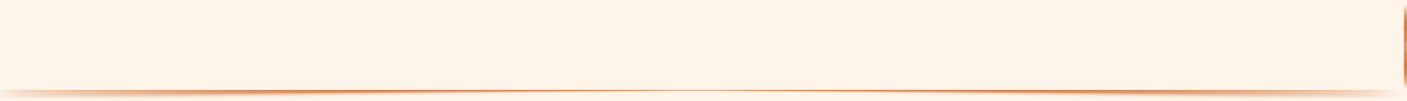 达 标 检 测
当堂检测  基础达标演练
Ⅰ.选择方框内的连词填空
on condition that；because；unless；in order that；even though；as if；than；that；since；where
1.The engine stopped running                 the fuel was used up.
2.We will have a picnic tomorrow                 it rains or it’s very cold.
3.You’d better not leave the medicine               kids can reach it.
4.We have been to the factory twice            it was set up in 1992.
5.Bill had so many falls            he got black and blue all over.
6.No sooner had he seen a blind man             he got up from his seat.
because
unless
where
since
that
than
on condition that；because；unless；in order that；even though；as if；than；that；since；where
7.                           I have many delicate feelings to share，who can I speak to?
8.She stood at the door             she was waiting for someone.
9.The teacher underlined the words                       the students might pay special attention to them.
10.They agreed to lend us the car                          we returned it before the weekend.
Even though
as if
in order that
on condition that
Ⅱ.用状语从句完成句子
11.                                                                     ，we won’t wait for him.
如果他在12点前不来，我们就不等他了。
12.Hardly had he gone to bed                                            .
他刚刚睡下，门铃就响了。
13.                                             ，she failed to pass the exam.
尽管她非常努力，但还是没有通过那次考试。(倒装)
14.                            ，please remind me of the appointment.
万一我忘记了，请提醒我这次约会。
15.The boy looked around                                                             .
那个男孩环顾四周，好像在寻找什么东西似的。
If he doesn’t come before 12 o’clock
when the door bell rang
Hard as/though she tried
In case I forget
as if he was in search of something
返 回
本课结束
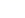